ЗАОЧНОЕ ЗАСЕДАНИЕ ГРАДОСТРОИТЕЛЬНОГО СОВЕТА № 2-2020
ПРИ МЭРЕ ГОРОДСКОГО ОКРУГА МУНИЦИПАЛЬНОГО ОБРАЗОВАНИЯ                  «ГОРОД САЯНСК»
ВОПРОС № 1

Рассмотрение  планировочного    решения установки   памятника   В.И. Ленину    на земельном  участке,   расположенном: Российская Федерация, Иркутская область, г. Саянск,   микрорайон   Благовещенский, юго – восточнее  пересечения  улицы В.И. Ленина  и  проспекта  Ленинградского.
Место расположения памятника
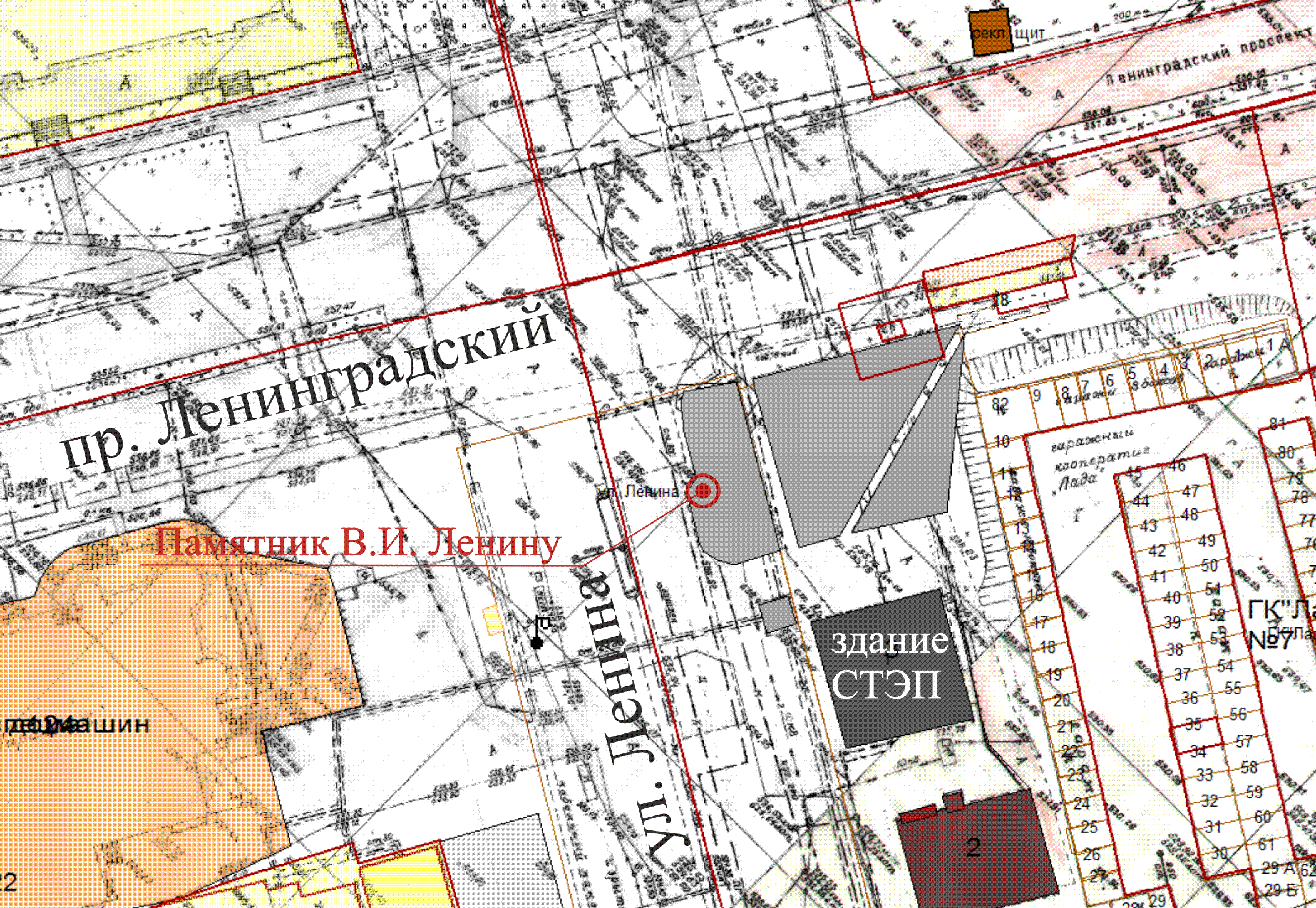 Эскиз планировочного решения
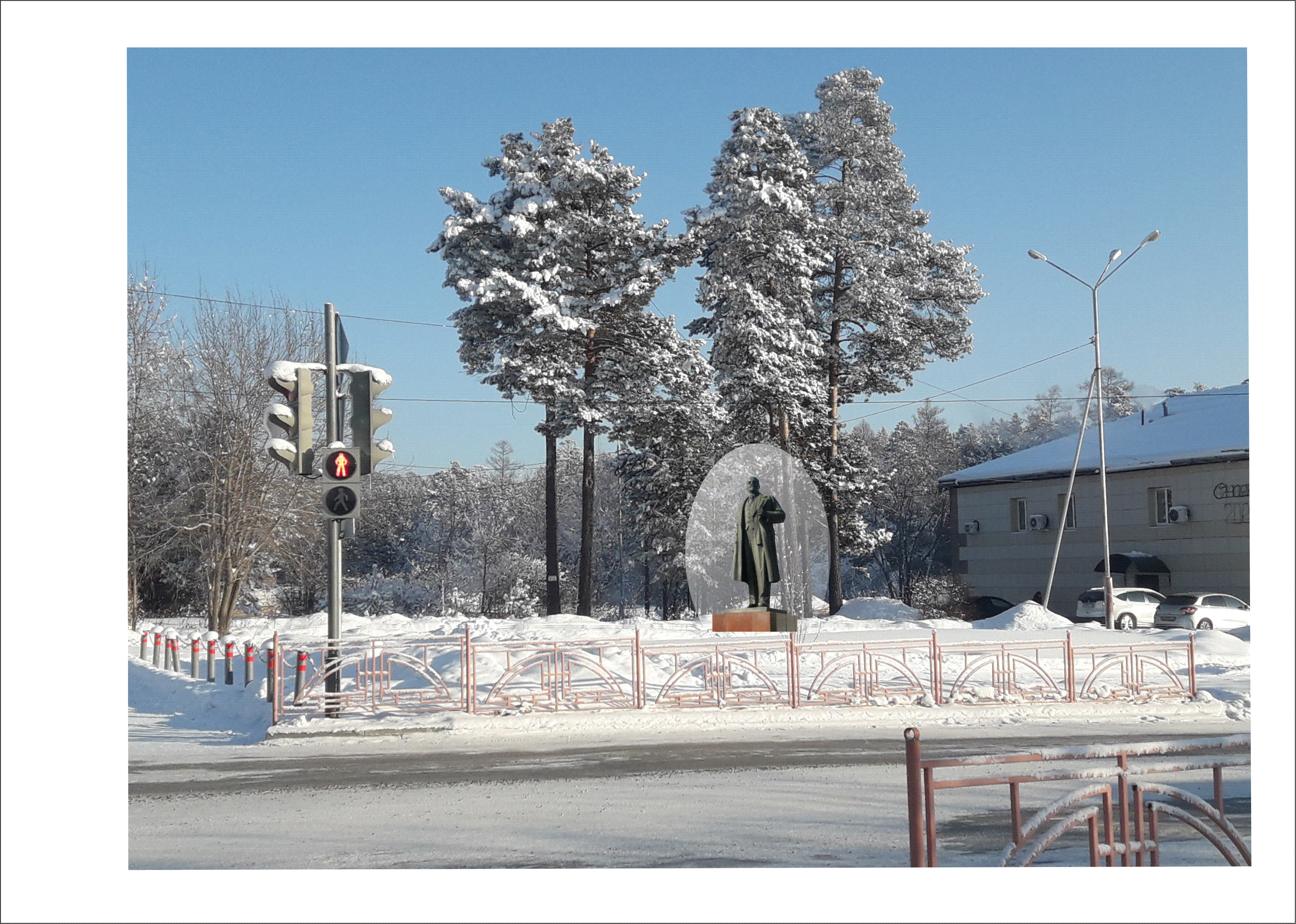 ВОПРОС № 2

Рассмотрение  планировочного    решения установки   скульптурной композиции «Е.П.Славский» на земельном участке, расоложенном в сквере «Первостроителей» по адресу: Иркутская область, г. Саянск, микрорайон Юбилейный, пересечение улиц Советской и Школьной.
Место расположения памятника
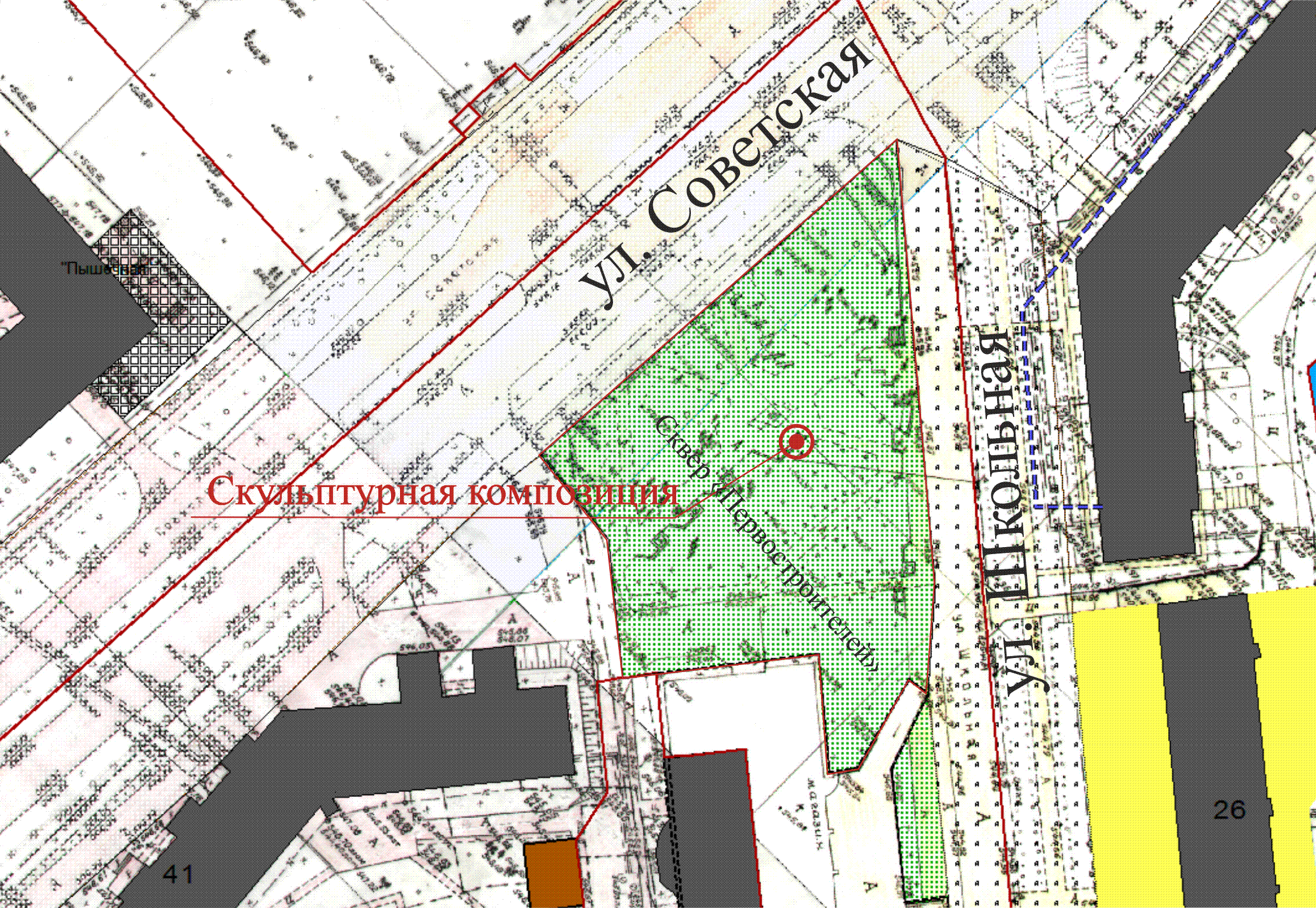 Эскиз планировочного решения
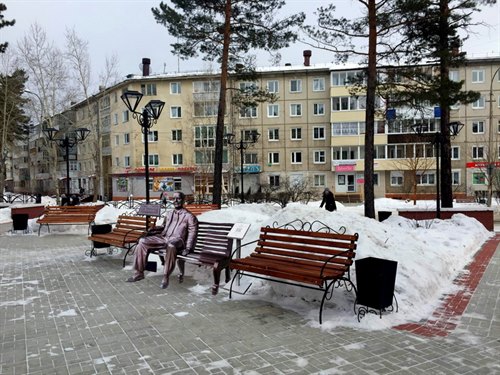